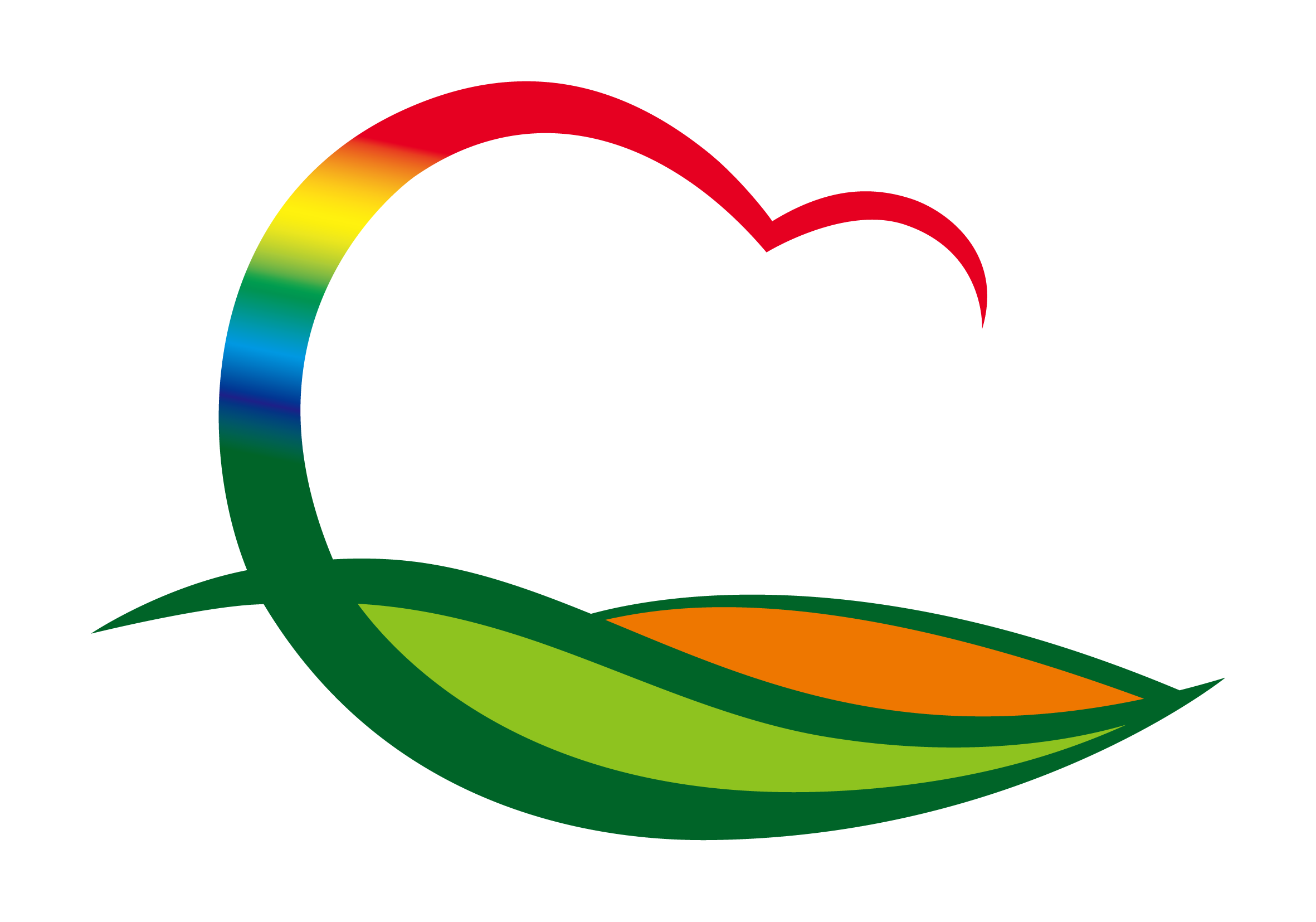 재    무    과
(2023.  5.  1. ~ 5.  31.)
1. 취득세 감면유예기간 도래  안내문 발송
대      상 : 7~8월 감면유예기간 도래 대상자(74명)
내      용 : 감면 유예기간내 감면 목적 사용 안내
2. 2022회계연도 결산검사 지적사항 처리
5월중 / 전부서(19건) 
부서별 자체 조치계획 수립 지적 사항 및 처리내역 카드 제출
3. 2022회계연도 지역통합 재정통계 작성  
 5. 31.(수) / 대상: (재)영동축제관광재단, [재]영동군민장학회
 소관 기관(출자,출연기관) 기초자료 취합 후 지역의 종합적 재정통계 작성
4. 공사(용역)·물품 전자입찰 및 수의계약
입       찰 : 25건(초강천(옥전지구)유지관리사업 외 24건)/ 1,100백만 원
수의계약 : 41건(여의리(진상골)마을안길 확포장공사 외 40건)/ 480백만 원
5.  상반기 지방세 체납액 일제정리
기     간 : 5. 1. ~ 6. 30. [2개월]
대     상 : 4,020명 / 1,253백만 원
내     용 : 납부독려, 체납처분 등
6.  상반기 세외수입 체납액 일제정리
기     간 : 5. 1. ~ 6. 30. [2개월]
대     상 : 3,379건 / 5,811백만 원
내     용 : 해당부서별 납부독려, 체납처분 등
7. 2023. 1. 1. 기준 개별주택가격 열람 및 이의신청 접수
4. 28. ~ 5. 29. / 15,149호
결정·공시된 개별주택가격 열람 및 이의신청
8. 개인지방소득세 확정 신고〮 납부 운영
5. 1. ~ 5. 31. / 개인지방소득세 신고납부 대상자
전자신고(홈택스 및 위택스), 방문신고